Routing in Fat TreesEngineering Simplicity in IP Fabric
Melchior Aelmansmelchior@juniper.net
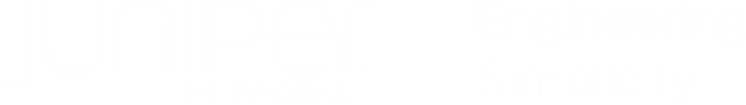 IP Fabrics: The Big Picture
Standardized Form-Factor of Network Capacity
Next-Gen Evolution Drivers
Next Gen Underlay Routing Protocol Requirements
RIFT Basic Concept
RIFT Advantages
Standards Status
Product Status
2
The BIG Picture
Next Gen IP Fabric Evolution Drivers
3
IP Fabrics: The Big Picture
The Global Data Center Market Size is Expected to Reach Revenues of around $174 Billion by 2023
growing at a CAGR of about 4% 2018–2023
Topologies & Technologies are Unifying Towards a “IP Fabric Substrate” in Proximity to Producers and Consumers of Content
Fortune 1000 Generate and Host Content and are Building Own IP Fabrics to Consume Larger and Larger Amounts of “Local” Networking Capacity

Building IP Fabrics Today is Largely High OPEX Artisanal Activity 
Most Fortune 1000 Need a ”Standardized Form Factor” for Bandwidth Just Like Storage
We Lack a Standardized ZTP Underlay Technology to Make IP Forwarding in Fabrics as Simple as Ethernet Switching
4
WHAT and WHY ?
Hyper-scalers are Extrapolating the Things to Come
Vast Amount of Bandwidth Close to Producer & Consumer Are Provisioned
IP Fabrics in DC (Server Farms)
Metro (Caches and Access)
Disaggregated Chassis Architectures in Backbone with Regular Fabrics Holding Leaves Together
Those Topologies are Uniform, Local and Regular
At the End, Economics of Interconnecting of Crossbars Done in 1950 in Bell Labs are Still Valid
WAN-Style Traffic Engineering & Protection is Being Replaced by Wide Fan-Out & Distributed Systems Redundancy (Rather Than Chassis & FRR)
Simpler is Cheaper in Opex _and_ Capex
Hyper-Scalers are Building Customized High-Opex Solutions to Manage those Fabrics










IP Fabric is Becoming the New “RAM Chip” to Consume Bandwidth
No’one Configures SSD Wear-Leveling, RAM Banks and CAS/RAS Manually in Every Laptop
IP Fabrics HW is Largely Commodity Already
L3 Forwarding is the New L2
IP Fabrics Must and Will “OPEX Commoditize”
Customers are Hosting Their Content & Critical Business Processes
Hybrid Cloud for Many Reasons, One of Them to Keep Real-Estate from Hyper-scalers
Need to Build Own Fabrics
Hard to Sustain Proprietary OPEX Efforts
RIFT/TechClub '19
Link State and SPF = Distributed Computation
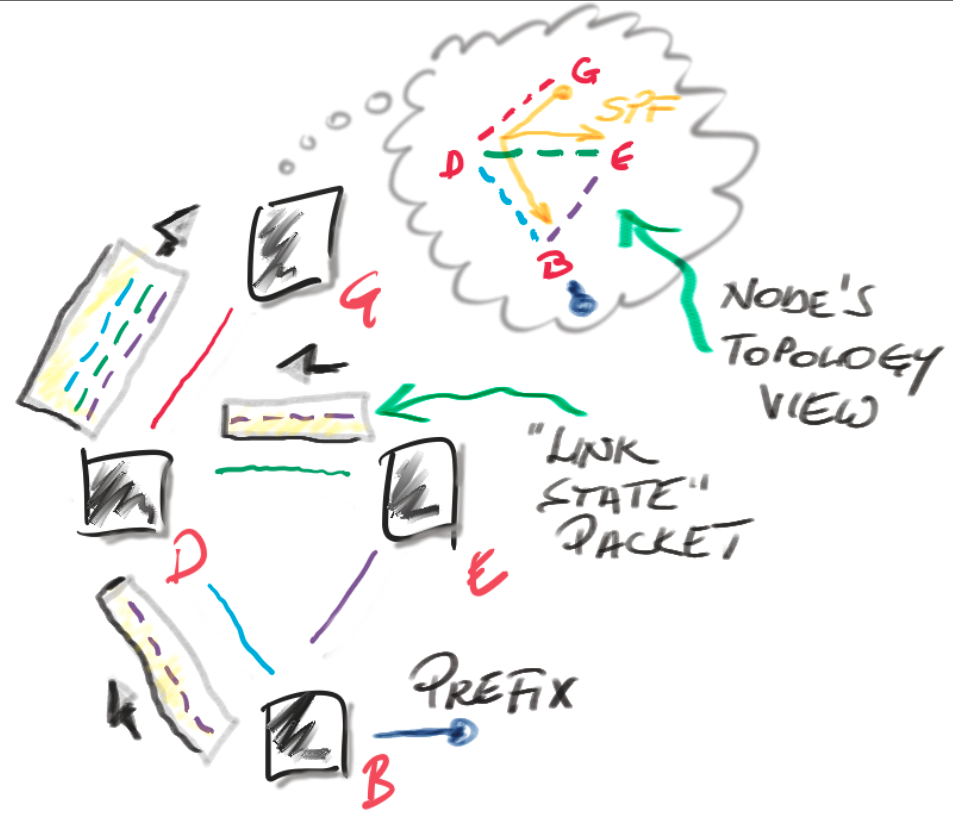 Topology Elements
Nodes
Links
Prefixes
Each Node Originates Packets with Its Elements
Packets are ”Flooded”
”Newest” Version Wins
Each Node “Sees” Whole Topology
Each Node “Computes” Reachability to Everywhere
Conversion is Very Fast
Every Link Failure Shakes Whole Network (modulo Areas)
Flooding Generates Excessive Load for Large Average Connectivity 
Periodic Refreshes (not Strictly Necessary)
Distance/Path Vector = Diffused Computation
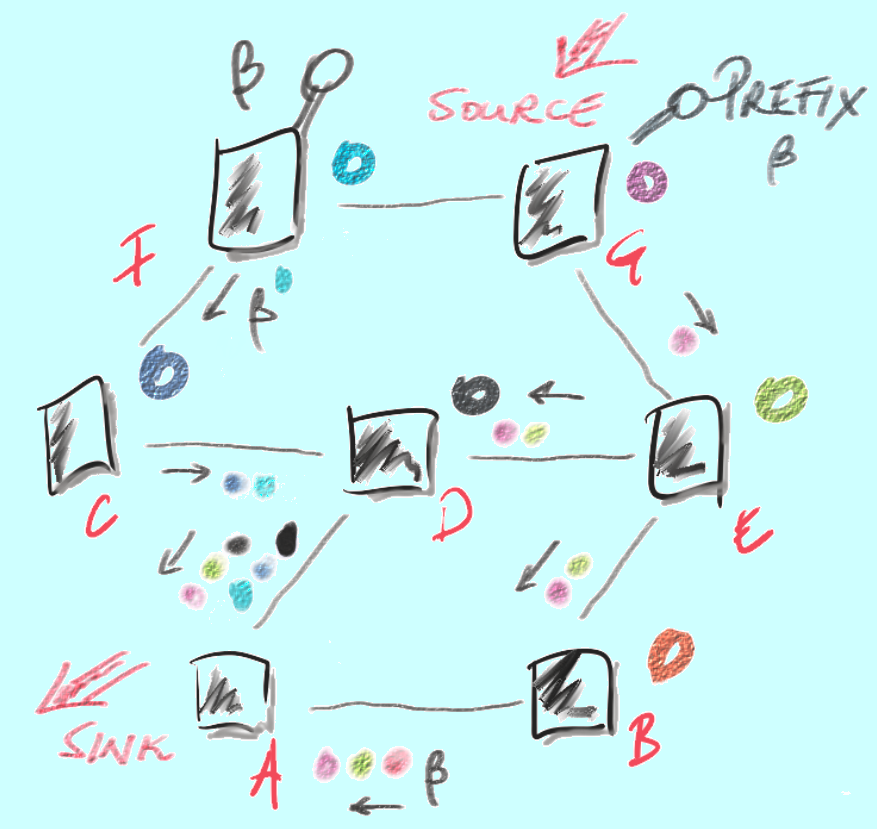 Prefixes “Gather” Metric When Passed Along Links
Each Sink Computes “Best” Result And Passes It on ( Add-Path Changed That )
A Sink Keeps All Copies, Otherwise It Would Have to Trigger “Re-Diffusion”
Loop Prevention is Easy on Strictly Uniformly Increasing Metric
Ideal for “Policy” Rather Than “Reachability”
Scales When Properly Implemented to Much Higher # of Routes Than Link-State
Current State of Affairs
Several of Large DC Fabrics Use E-BGP with Band-Aids as De-Facto IGP (RFC7938)
Numbering Schemes to Control “Path Hunting”
”Looping Paths” (allow-Own-as Under AS Private Numbering) 
“Relaxed Multi-Path ECMP” Since ECMP over Different AS in EBGP Does Not Work Normally 
Add Paths to Support Multi-Homing, N-ECMP, Prevent Oscillations
Efforts to Get Around 65K ASes and Limited Private AS Space 
Proprietary Provisioning and Configuration Solutions, LLDP Extensions
“Violations” of FSM Like Restart Timers and Minimum-Route-Advertisement Timers
Emerging Work for “Peer Auto-Discovery” and “SPF” Diametrically Opposite to BGP Design Principles
Reliance on “Update Groups” ~ Peer Groups to Prevent Withdrawal and Path Hunting After Server Link Failures





Others Run IGP (ISIS) 
Generally a “Better” Approach to Faster Convergence
Current Attempts to Deal with Some “Spot Problems” like Flooding Reduction
Yet Others Run BGP over IGP (Traditional Routing Architecture)
Less Than More Successful Attempts @ Prefix Summarization, Micro- and Black-Holing, Blast Radius Containment
Server Multi-Homing not Possible Using IP Due to Equal Cost and Scaling Constraints, Hence MC-LAG’ed Solutions or EVPN
In Summary: High OPEX Solutions Not Necessarily Viable for Customers Who Cannot or Do Not Want to Build Sophisticated Talent Pool to Deal with Their “Unicorn” Fabrics
RIFT/TechClub '19
Next Gen IP Fabric Underlay Routing Protocol Requirements
9
Next Gen Underlay Protocol Requirements
10
RIFT Basic Concept
11
RIFT Concept
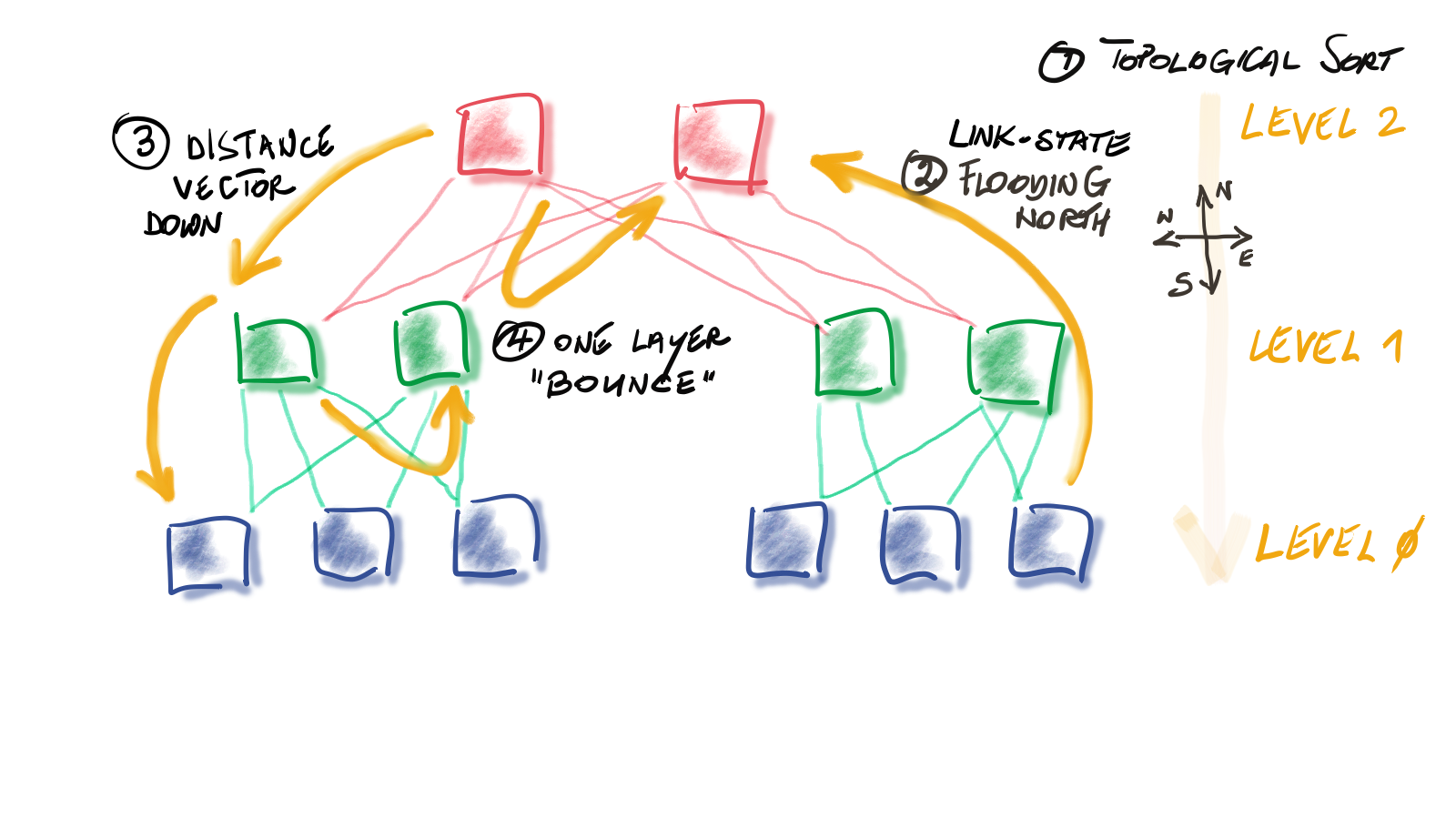 12
RIFT Advantages
13
Automatic De-Aggregation
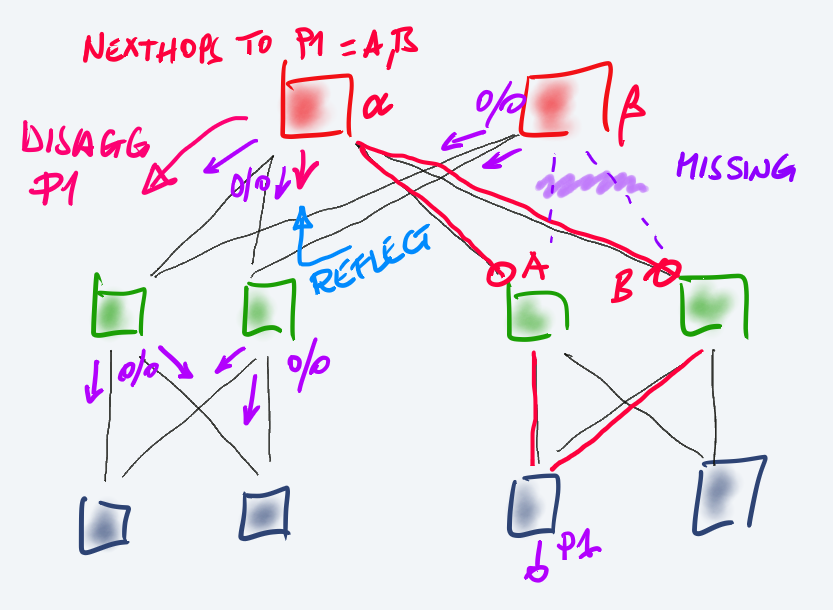 South Representation with Adjacencies of Red Beta is Reflected by the Green Layer to Alpha
Alpha Red Spine Computes P1 Reachability (Tree that Indicates Next-Hops)
alpha Sees that Beta has no Adjacencies to any of the available Next-Hops to P1
Alpha Disaggregates P1
Left Green Nodes do NOT Propagate Disaggregation Further
When Beta Obtains a Viable Next-Hop to P1, Alpha Automatically Reaggregates
Northbound Bandwidth Balancing
Zeta  Computes Bandwidth Sum to NextHop and Next Level Up
Through A Cumulative 60 Units
Through B Cumulative 70 Units
Default Route Uses That in Some Form to Unequal Load Balance
Perfectly Safe Since RIFT is Loop-Free
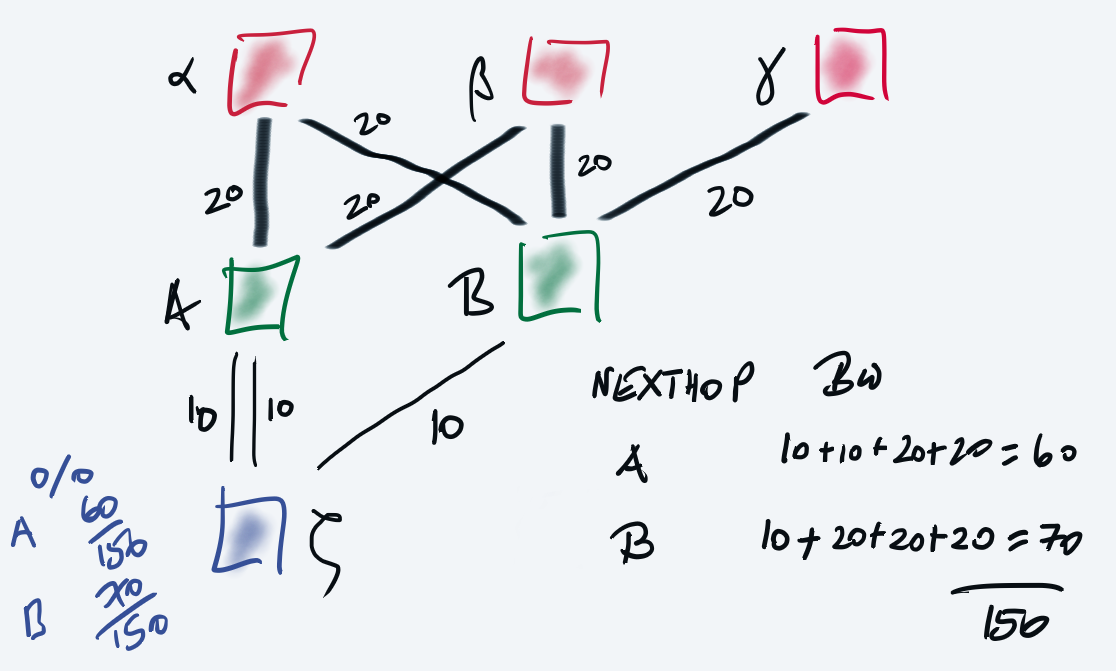 Operational Advantages
Open IETF Standard
Can Build Hybrid Vendor Fabrics
Protocol is Well Reviewed and Understood by World-Class Experts
True ZTP
No Configuration Necessary
V4 over V6 Forwarding
Mis-cabling Handled
Can Operate on Asymmetric Bandwidth Fabrics and Handle “Fat Link” Failures By Adjusting Automatically
Can Support and Scale to an Architecture with Multi-Home Servers
No Need for Service Migration on ToR Upgrades
Can Talk Directly to Hyper-Visors/Kubernetes GW
BFD is “Built In” 
Can Be Used for Fast Rehash or Early Loss Detection
Runs on UDP
Trivial Kernel Support on All Platforms
Allows for Max. Speed Flooding 
Easy to “Multi-Instantiate” for Different Purposes 






Minimal Blast-Radius
Failures/Bring-Up on Fabric Only Affects the Smallest Viable Radius
RIFT Flooding is ~30% of Normal Flat IGP 
Built-In Flood Reduction Reduces Flood Traffic to <20% of Flat IGP
Loop-Free
Can Utilize All Viable Paths Through Fabric
Can Support True Anycast
Model Based 
Much Less Possibility for Parser and Formatter Bugs Plaguing Today’s Networking Protocols
Specification is Written for Maximum parallelization 
With Enough Cores IP Switches Should Be Able to Converge @ Speeds Making FRR Unnecessary (Assuming Fast Rehash)
 KV Store Allows to Replace Out-Of-Band Applications 
IP/MAC Binding Can Be Flooded to Top-of-Fabric
Sophisticated, Newest Routing Security
Full Fabric Visibility at the Top
16
Standardization Progress
17
Standardization Progress
RIFT Standards Track IETF Working Group in Revision -12
Security Area Directorate Early Revision Done and Addressed
IESG Revisions Being Addressed
Co-Authors from Cisco, Yandex, Mellanox, HP & Implementing Individuals
https://tools.ietf.org/html/draft-ietf-rift-rift-12 
Applicability Draft 
Co-Authored with operators, e.g. Orange and Yandex
Under Gen-ART review
https://tools.ietf.org/html/draft-ietf-rift-applicability-03
18
Product Status
19
Productization
Implementations
Juniper Networks
FCS in 19.4R1 64-bit Junos 
Package Installing over 19.4R1 or Newer
QFX (All Variants), vMX, MX
cRPD & EVO in progress 
https://www.juniper.net/us/en/dm/free-rift-trial/
Python Open-source by Bruno Rijsman
https://github.com/brunorijsman/rift-python
Documentation
Day One Book: Routing in Fat Trees (RIFT)
covering Juniper and open-source implementation
RIFT Wireshark dissector
Download free: http://jnpr.nl/rift
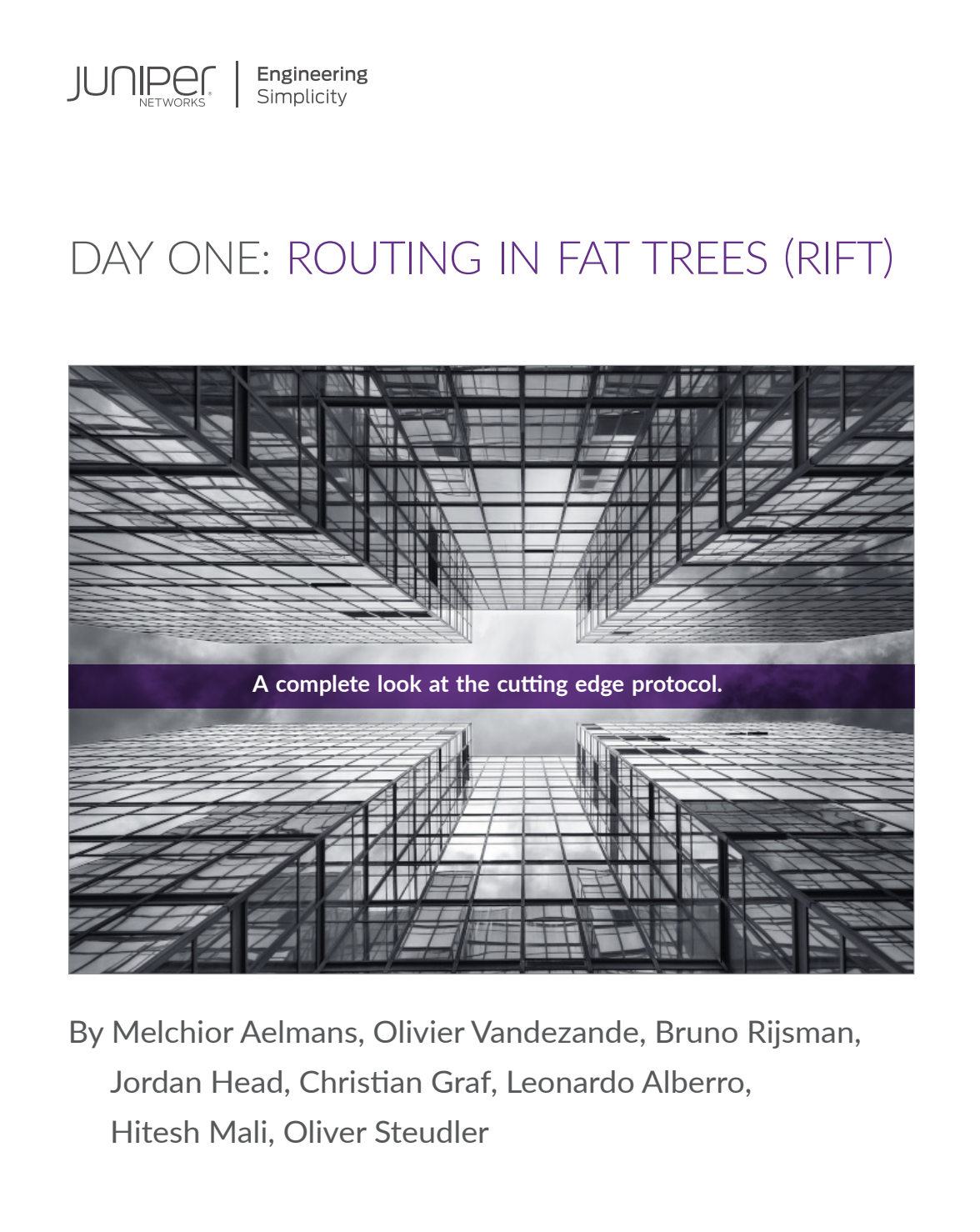 20
RIFT: Engineering Simplicity in IP FabricdQuestions?
Melchior Aelmansmelchior@juniper.net
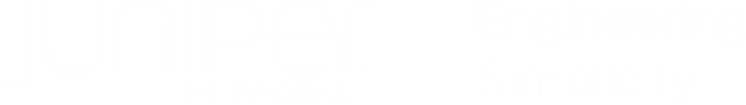